RECURSOS HUMANOS | NIVEL 4° MEDIO
MÓDULO 3
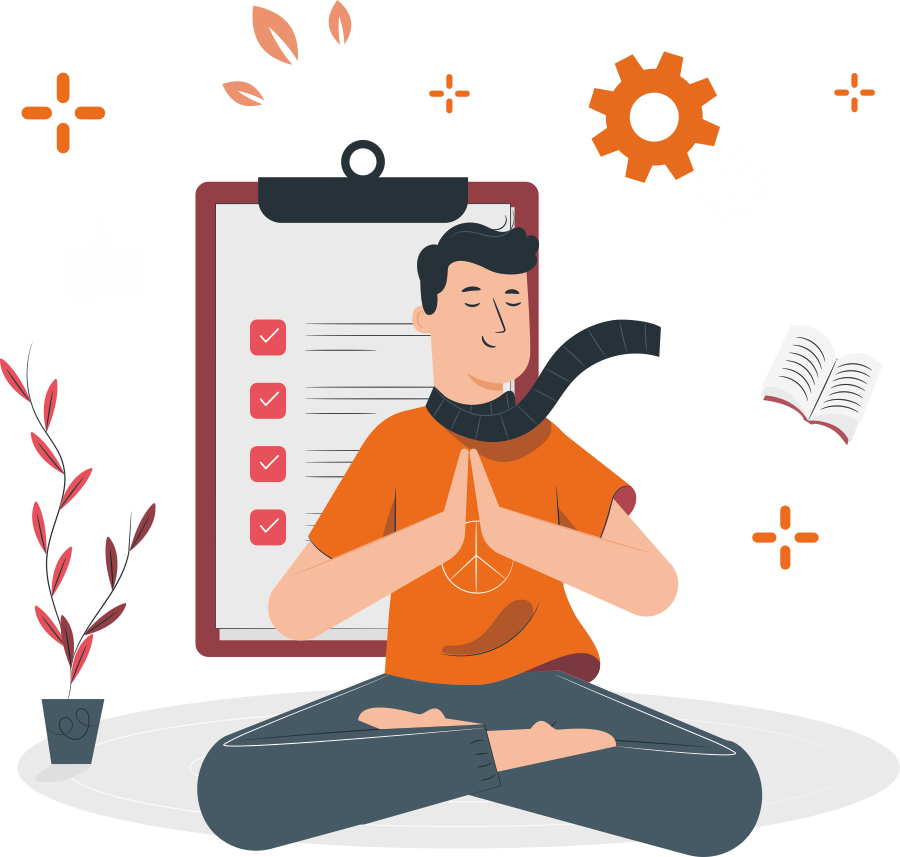 DESARROLLO Y BIENESTAR DEL PERSONAL
En estos documentos se utilizarán de manera inclusiva términos como: el estudiante, el docente, el compañero u otras palabras equivalentes y sus respectivos plurales, es decir, con ellas, se hace referencia tanto a hombres como a mujeres.
MÓDULO 3 | DESARROLLO Y BIENESTAR DEL PERSONAL
ACTIVIDAD 7
PLAN DE 
CAPACITACIÓN
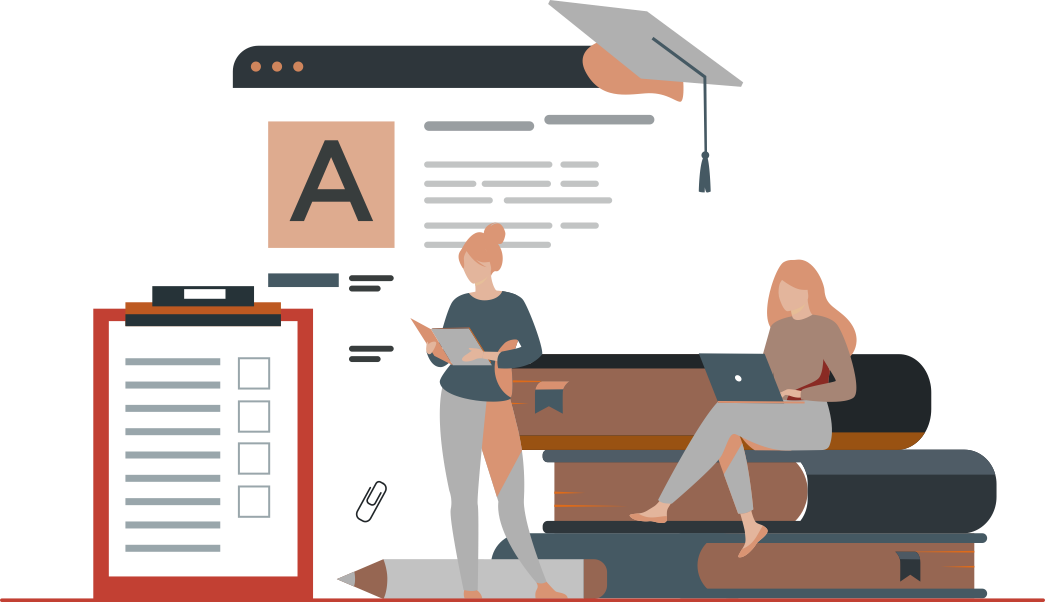 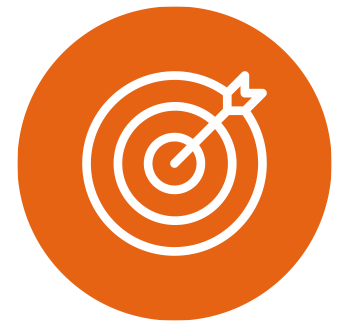 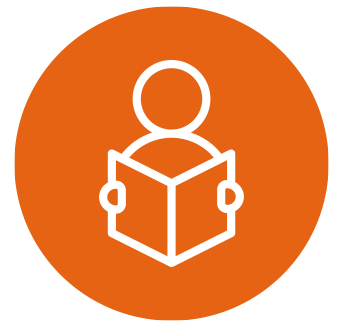 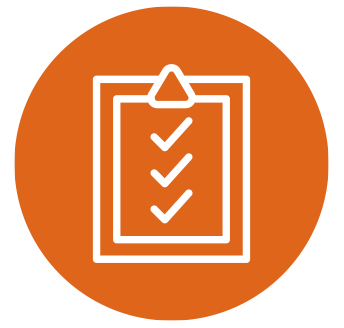 OBJETIVO DE APRENDIZAJE
APRENDIZAJE ESPERADO
CRITERIOS DE EVALUACIÓN
2. Archiva documentación que respalda la información registrada en el sistema sobre bienestar, desarrollo profesional, capacitación y/o evaluación de desempeño de trabajadores, respetando legislación vigente e instrucciones de jefatura.
2.2 Ordena y organiza documentos de las y los trabajadores según el modelo de clasificación definido, considerando legislación vigente e instrucciones de superiores.

Construir un plan de capacitación de acuerdo a los resultados de la DNC, considerando sus etapas, recursos y normativa laboral vigente.
OA 3
Ingresar, archivar y presentar información sobre bienestar y desarrollo de personas, ascensos, promociones, transferencias, capacitación, desempeños, evaluaciones, entre otros, para la toma de decisiones de las jefaturas.

OA Genérico
B - C - H
Reconocer el proceso de Detección de Necesidades de Capacitación, identificando las técnicas e instrumentos de levantamiento de información, para determinar brechas y proponer un plan de capacitación de acuerdo a las necesidades, resultados obtenidos y a la normativa legal vigente.
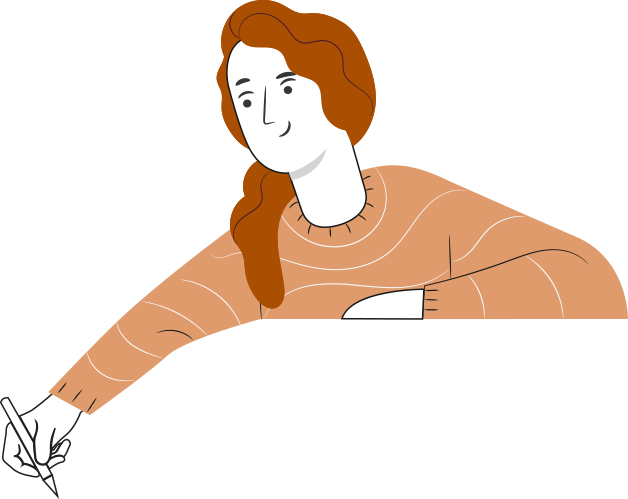 ‹#›
1
3
4
2
Reconocimos el concepto de capacitación y su importancia
Identificamos el proceso de capacitación
Reconocimos los focos de capacitación
Reconocimos a los actores involucrados
RECORDEMOS
¿QUÉ APRENDIMOS LA ACTIVIDAD ANTERIOR?
NOMBRE ACTIVIDAD ANTERIOR:
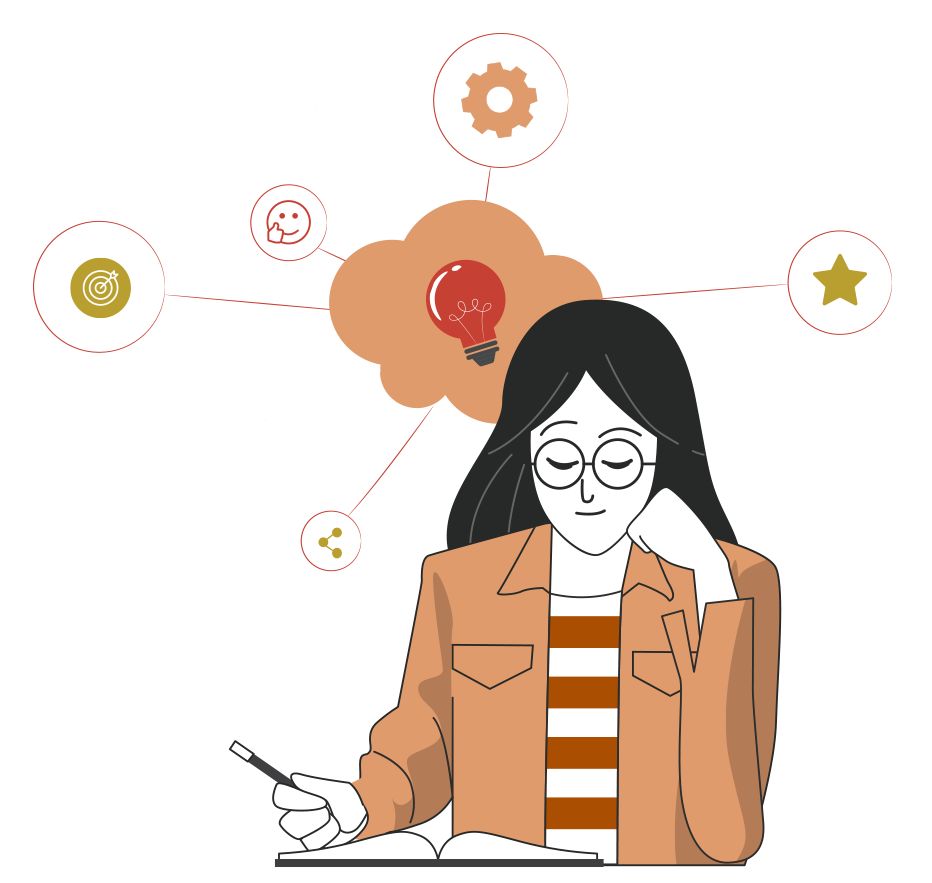 ‹#›
ACTIVIDAD DE CONOCIMIENTOS PREVIOS
Para revisar los aprendizajes trabajados en la actividad anterior te invitamos a:
Construir un esquema con los distintos pasos a seguir para la ejecución de un curso de capacitación, utilizando conceptos y conectores relacionados, luego exponerlo frente al grupo curso.
Utiliza el archivo “ Actividad 7 Conocimientos Previos”
y sigue las  instrucciones señaladas
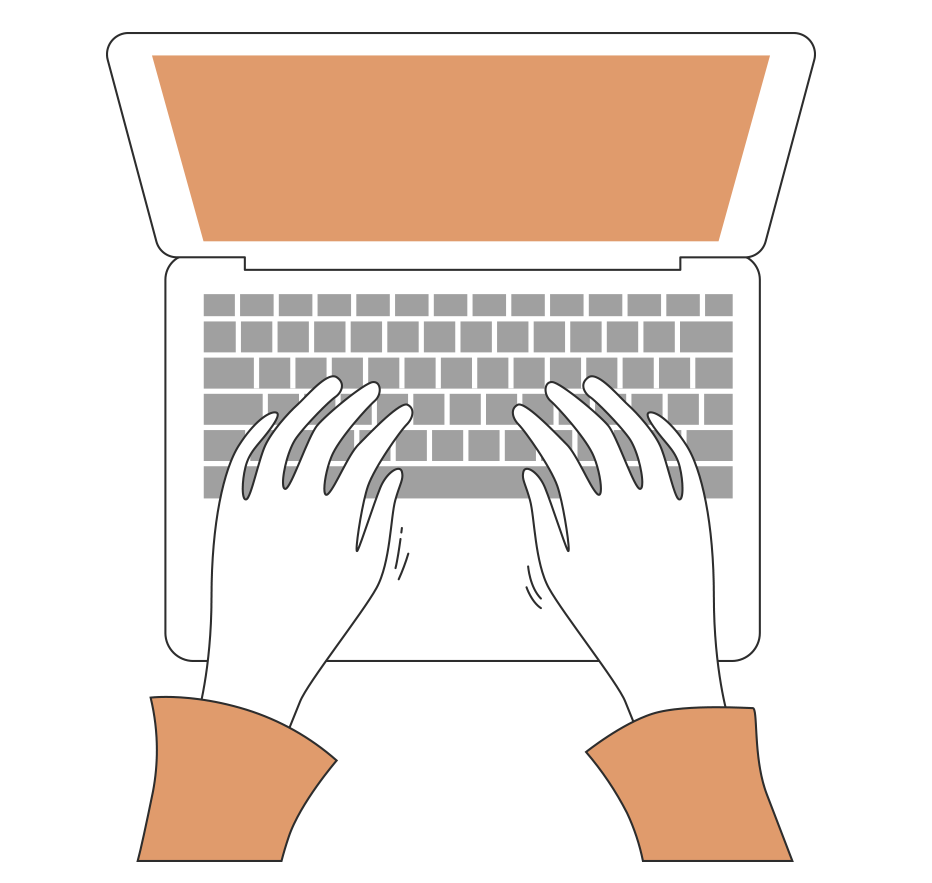 ¡Muy bien!
Te invitamos a profundizar revisando
la siguiente presentación
‹#›
Antes de comenzar, los invito a revisar el siguiente video:
https://www.youtube.com/watch?v=4aDmM9wVc84
ACTIVIDAD DE MOTIVACIÓN
A partir de lo visto, responda las siguientes interrogantes:
¿Consideras que se cumplió el objetivo de la capacitación? 
¿Por qué?, argumente.
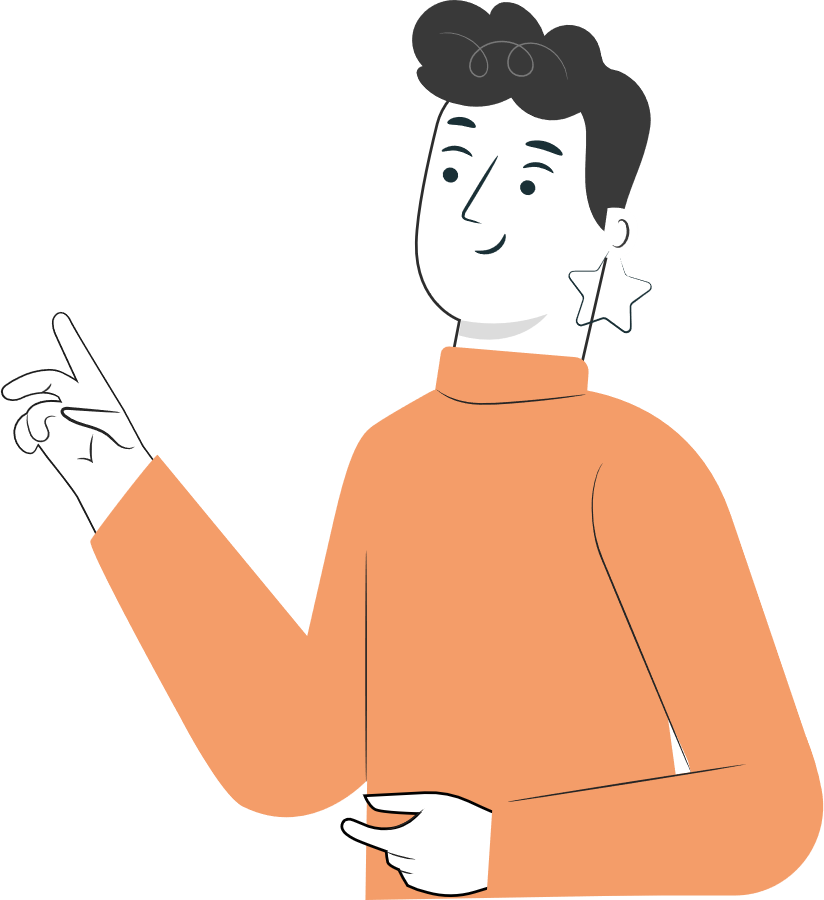 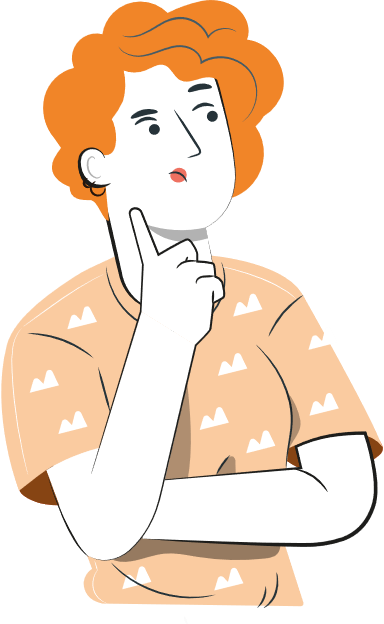 Reunirse en grupos de no más de 3 integrantes para comentar sus respuestas y luego compartirlas en un plenario.
‹#›
REFLEXIÓN
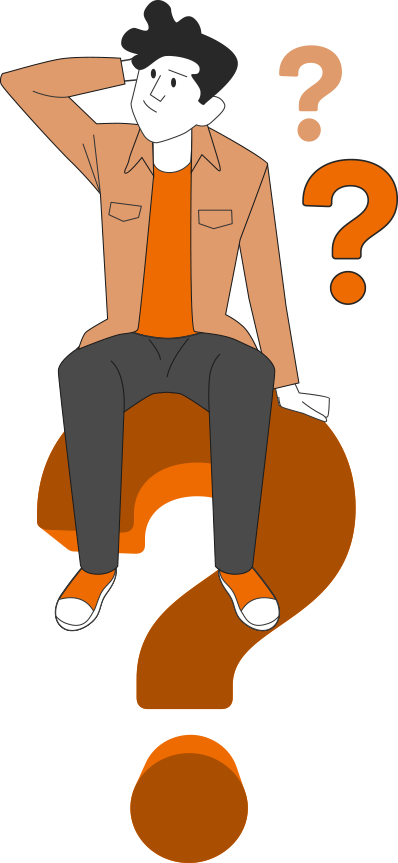 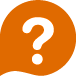 Efectivamente, el objetivo de la capacitación no se cumple,  debido a que no se realiza una correcta planificación.

Para ello debió realizarse un “Plan de capacitación”
¡Muy bien!
‹#›
2
3
1
7
MENÚ DE LA ACTIVIDAD
PLAN DE CAPACITACIÓN
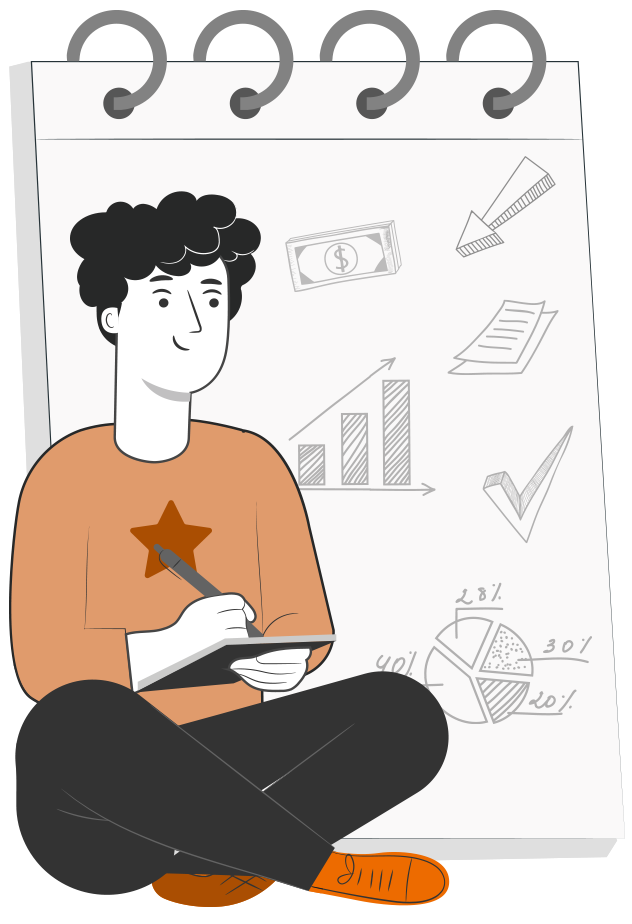 Al término de la actividad estarás en condiciones de:
Reconocer un Plan de capacitación y su objetivo.
Identificar las etapas del plan de capacitación (diagnóstico, diseño, planeación, ejecución, evaluación y seguimiento)
Diseñar un plan de capacitación
‹#›
¿QUÉ ES UN PLAN DE CAPACITACIÓN?
Un plan de capacitación es un conjunto de actividades planificadas en un tiempo determinado (generalmente un año), que tiene como objetivo coordinar las distintas actividades de capacitación según las necesidades de la empresa.
Obedece a una implementación estratégica.
Normalmente un plan de capacitación se controla y se lleva a cabo mediante un documento en el cual se registran las actividades de capacitación programadas.
Toda planificación requiere de una inversión o un monto asignado (presupuesto).
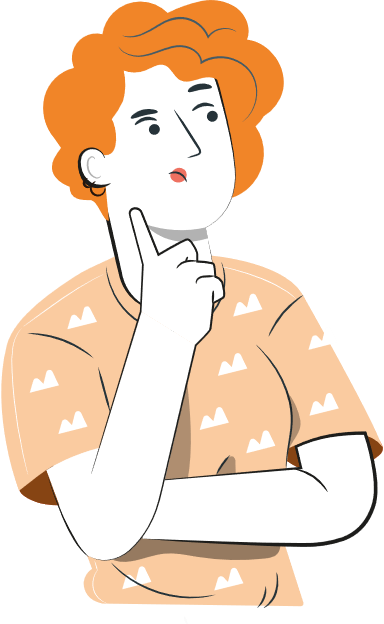 ‹#›
OBJETIVOS PLAN DE CAPACITACIÓN
Incrementar la productividad.
Promover un ambiente de mayor seguridad en el trabajo.
Proporcionar a la empresa Trabajadores altamente calificados en  términos de conocimientos, habilidades, y actitudes para el eficiente desempeño.
Desarrollar el sentido de responsabilidad hacia la empresa a través de una mayor competitividad y conocimientos apropiados.
Lograr cambios en el comportamiento del empleado con el propósito de mejorar las relaciones interpersonales entre los miembros de la empresa, logrando condiciones de trabajo más satisfactorias.
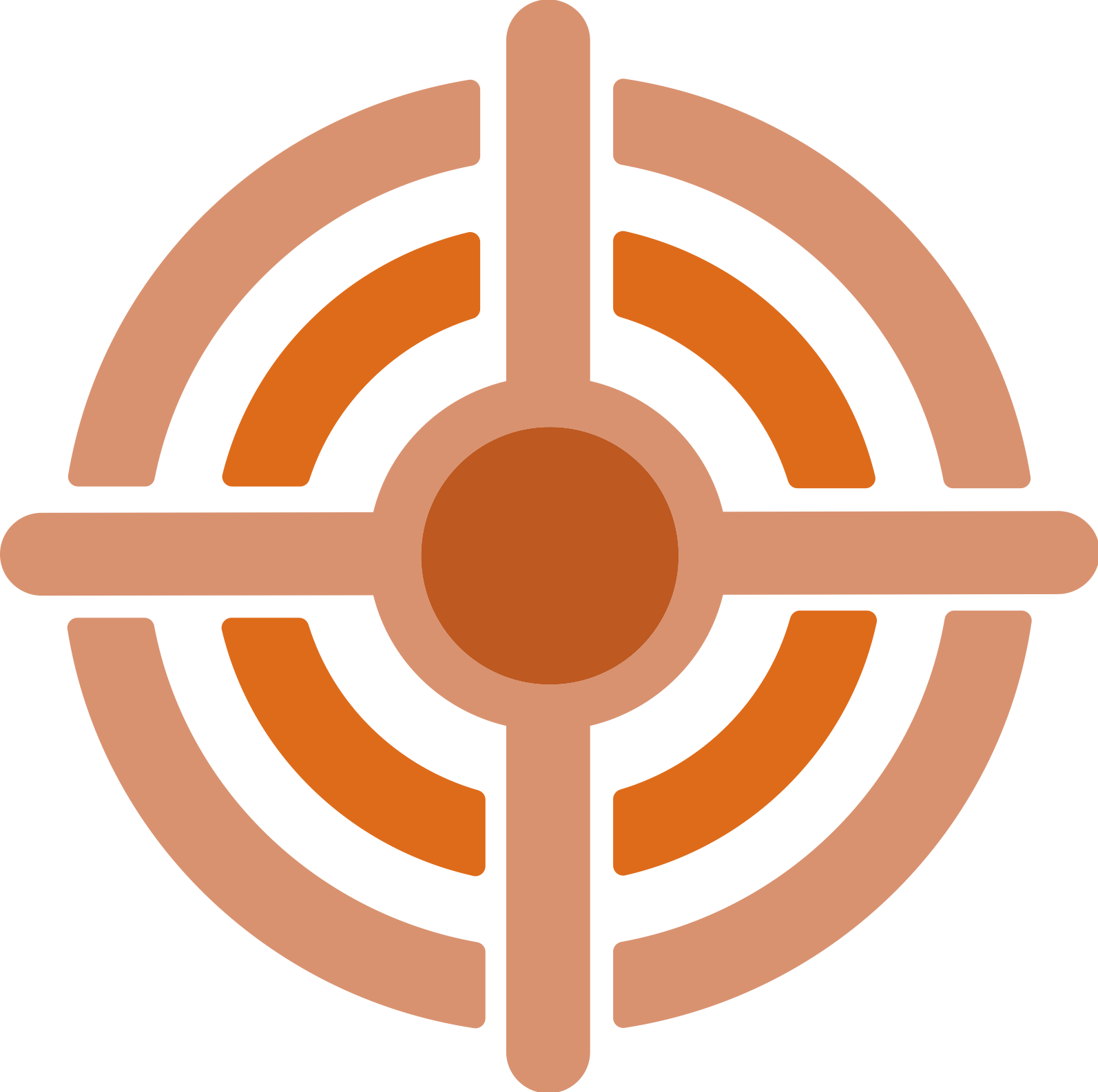 ‹#›
¿DÓNDE NACE LA NECESIDAD DE CAPACITAR?
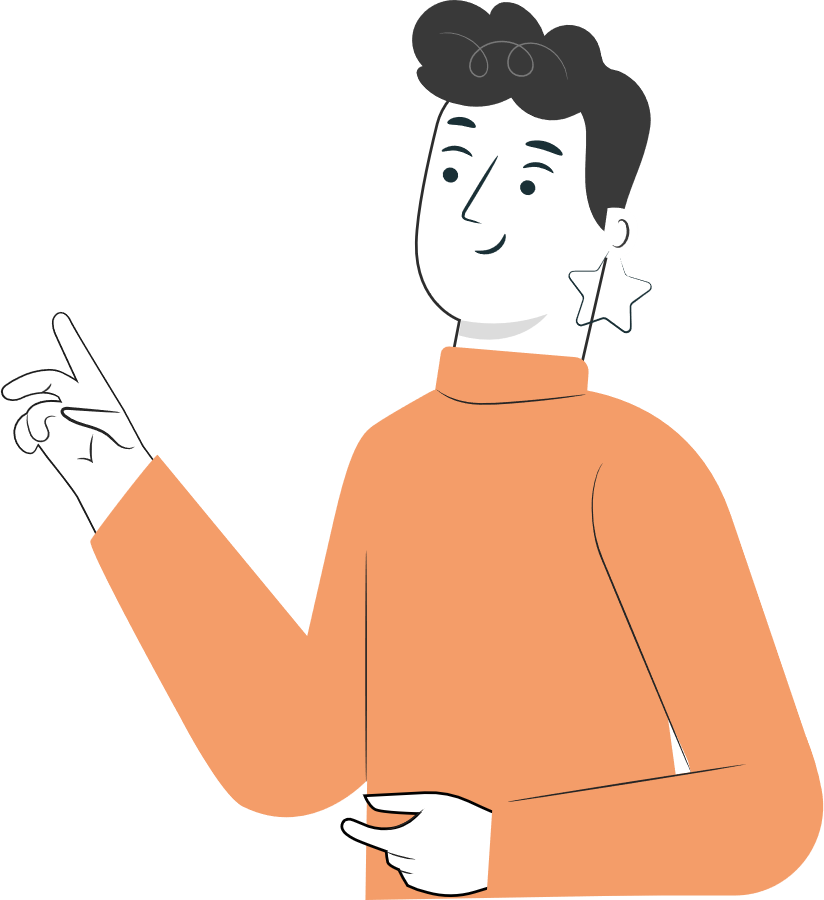 La necesidad de capacitación surge cuando hay diferencias entre lo que una persona debería saber para desempeñar una tarea y lo que realmente sabe.			     			
Estas diferencias suelen ser  descubiertas al hacer  Evaluaciones de Desempeño,  o descripciones de perfil de puesto.

También, se pueden realizar encuestas de necesidades de capacitación.
‹#›
ETAPAS DEL PLAN DE CAPACITACIÓN
2
3
4
1
Evaluación y seguimiento al programa de capacitación
Detección de necesidades de capacitación (DNC)
Ejecución de la capacitación
Diseño del Programa de capacitación
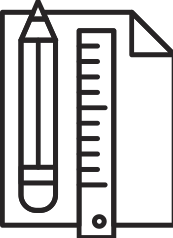 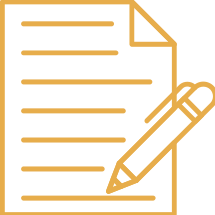 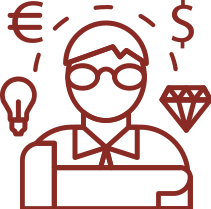 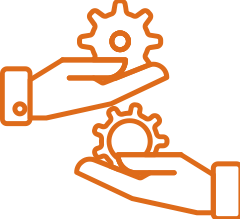 ‹#›
1
El Diagnóstico de Necesidades de Capacitación (DNC)
Es la abreviatura para el Diagnóstico de Necesidades de Capacitación, un proceso que permite estructurar planes de trabajo para fortalecer los conocimientos, habilidades o actitudes de los colaboradores de una organización. 

Un reporte de DNC debe expresar en qué, a quién (es), cuánto y cuándo capacitar.

Una DNC Identifica las dificultades de habilidades y conocimiento del colaborador que confrontan en su trabajo y no permiten alcanzar el objetivo.
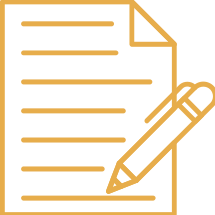 ‹#›
EJEMPLO DE UNA DNC
‹#›
2
Diseño del programa de capacitación
Una vez detectadas las necesidades de capacitación de la organización y sus colaboradores, se elabora el contenido del plan, actividades, cursos y/o talleres. 
Para ello es fundamental considerar la correcta definición de los objetivos de la capacitación,  objetivos finales, objetivos específicos y en el interés y motivación de los colaboradores.
La definición de los objetivos del plan de capacitación debe sustentarse en las necesidades detectadas y deben ser: medibles, alcanzables y concretas para que puedan ser correctamente evaluados.
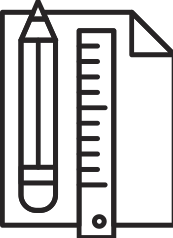 ‹#›
3
Ejecución de la capacitación
Es la puesta en marcha del plan, previa comunicación a los colaboradores, implica la coordinación de intereses, esfuerzos y tiempos del personal involucrado en la realización de las actividades de capacitación.
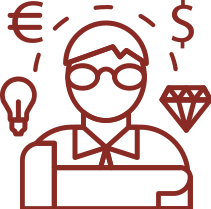 ‹#›
En esta etapa de gran dificultad no debe limitarse a medir los conocimientos adquiridos, sino hay que verificar los cambios de comportamiento producidos y si los resultados obtenidos son los esperados por la Empresa.

Si deseamos  sinceramente que nuestra organización alcance un alto nivel de competitividad, el recurso principal para alcanzarlo es el hombre, el cual debe estar preparado, no sólo técnicamente, debe estar motivado y con voluntad para tratar de resolver con rapidez y calidad.
4
Evaluación y seguimiento al programa de capacitación
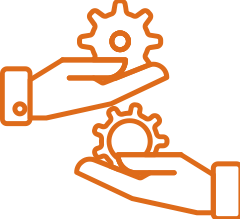 ‹#›
REALICEMOS UNA PAUSA
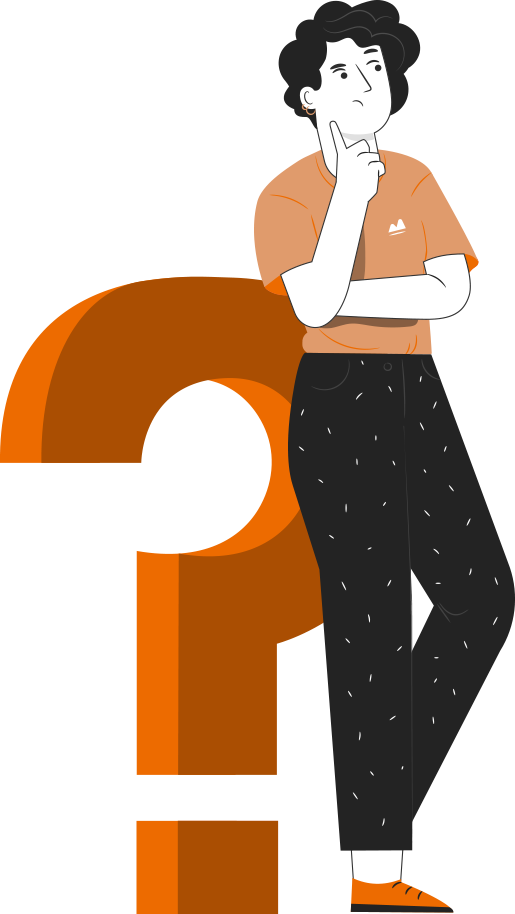 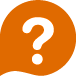 Ordena las etapas de un plan de capacitación.
Ejecución
Evaluación y seguimiento
Diagnóstico
Diseño
El orden correcto es: 
C-D-A-B
¡Muy bien!
Sigamos profundizando
‹#›
TIPOS DE CAPACITACIÓN
Cursos
Seminarios
Talleres
Diplomados
Pasantías
Conferencias
Capacitaciones institucionales
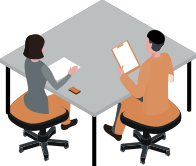 ‹#›
PROGRAMACIÓN DE UN PLAN CAPACITACIÓN
Formulación de la estrategia.
Definir los objetivos de la capacitación.
Elaboración de un presupuesto.
Definir el contenido temático del curso, taller seminario a desarrollar.
Prever los medios y recursos didácticos.
Determinar la duración y el cronograma.
Seleccionar a los participantes.
Seleccionar a los capacitadores.
 Diseñar el sistema de evaluación
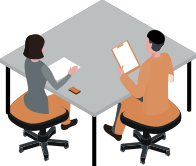 Toda esta programación se realizará a través de un cronograma
‹#›
CRONOGRAMA O CARTA GANTT
Es una herramienta que se utiliza para planificar y programar tareas y actividades en un período determinado.
Debe contener a lo menos:
Fecha de inicio y término del proyecto
Tareas que conlleva el proyecto
Las actividades a realizar 
El responsable de cada actividad
La fecha de programación de inicio y finalización de tareas
Una estimación de cuánto llevará cada tarea
Refleja un seguimiento del proyecto
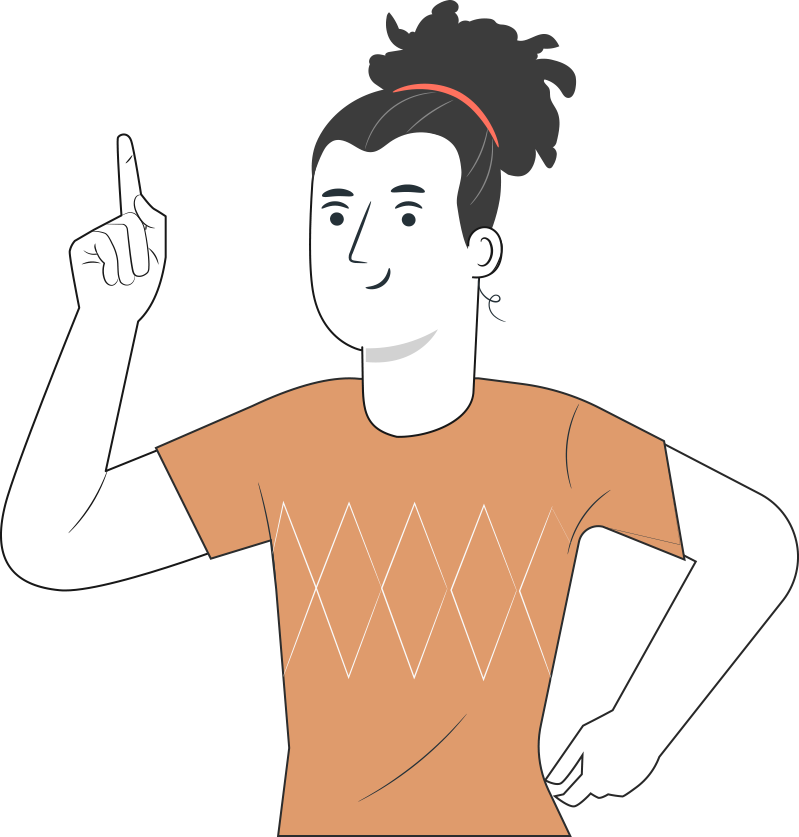 ‹#›
CRONOGRAMA O CARTA GANTT
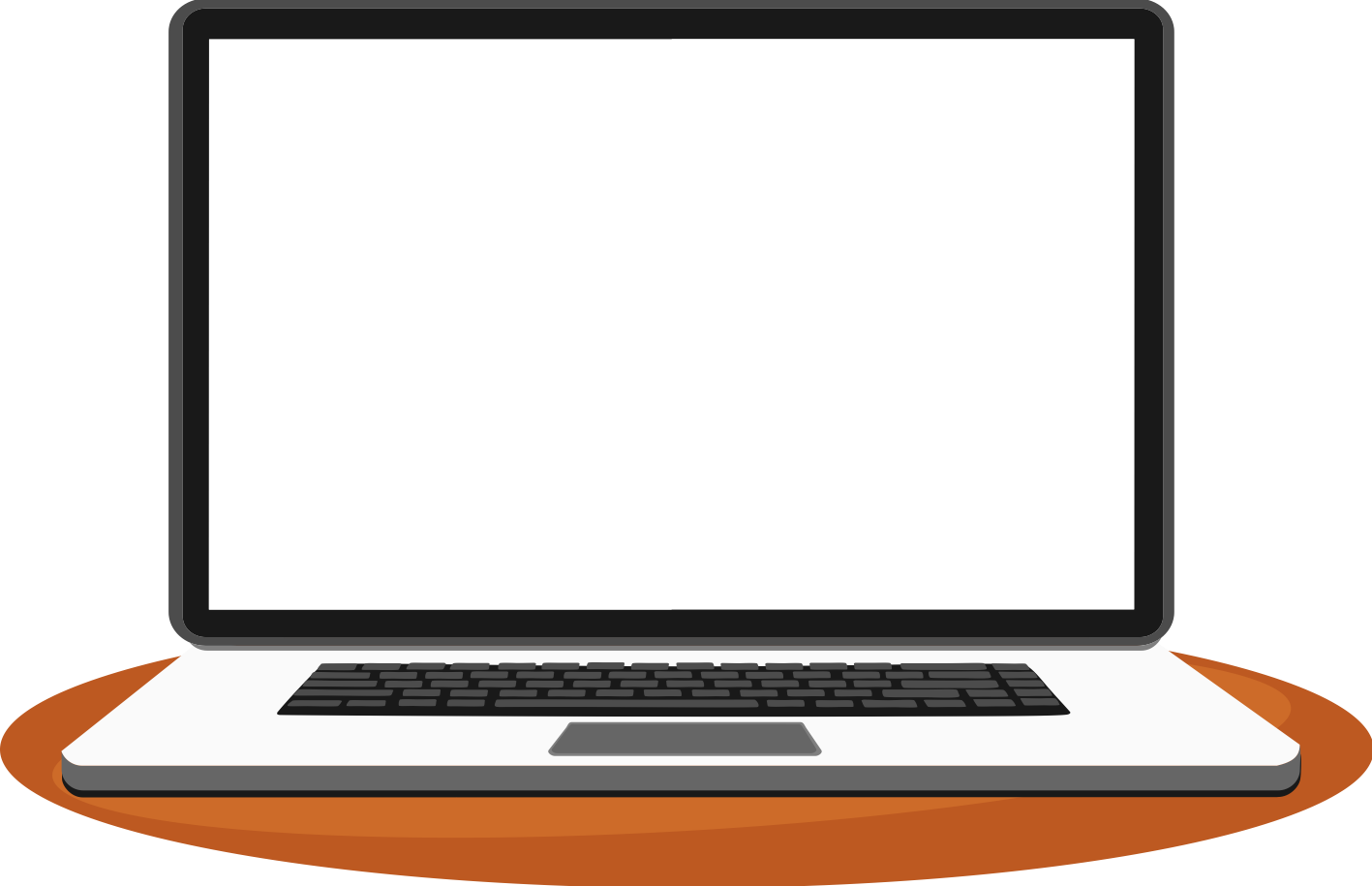 Descarga Ejemplo en archivo

“Cronograma”
y sigue las  instrucciones señaladas
‹#›
REVISEMOS
7
¿CUÁNTO APRENDIMOS?
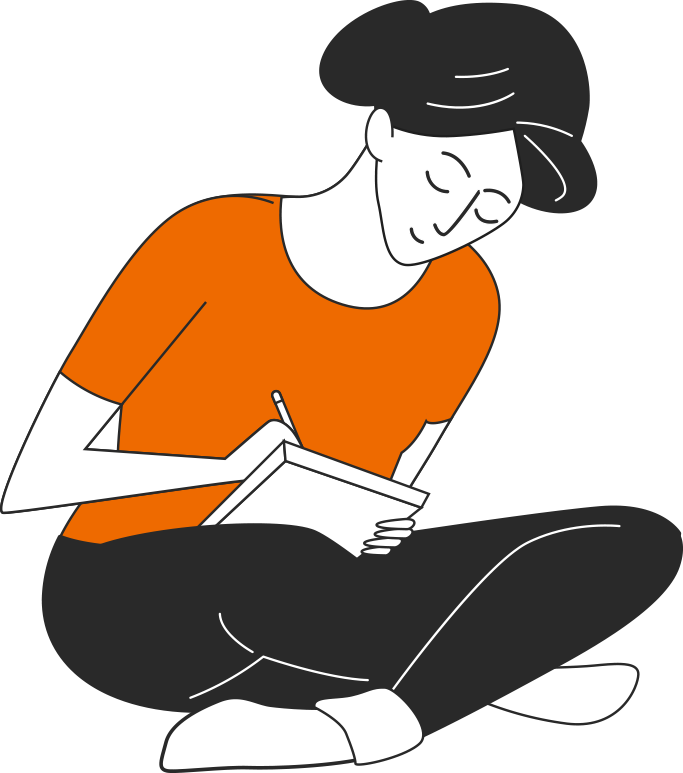 Para revisar los temas trabajados a lo largo del módulo, te invito a realizar la actividad 7 

¿Cuánto aprendimos?. Utiliza el archivos bajo el mismo nombre y sigue sus instrucciones.

¡Muy bien! Ahora practiquemos
‹#›
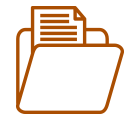 Aplicar lo aprendido en el módulo.
Considerar los anexos adjuntos.
ANTES DE COMENZAR A TRABAJAR
TOMA LAS SIGUIENTES PRECAUCIONES
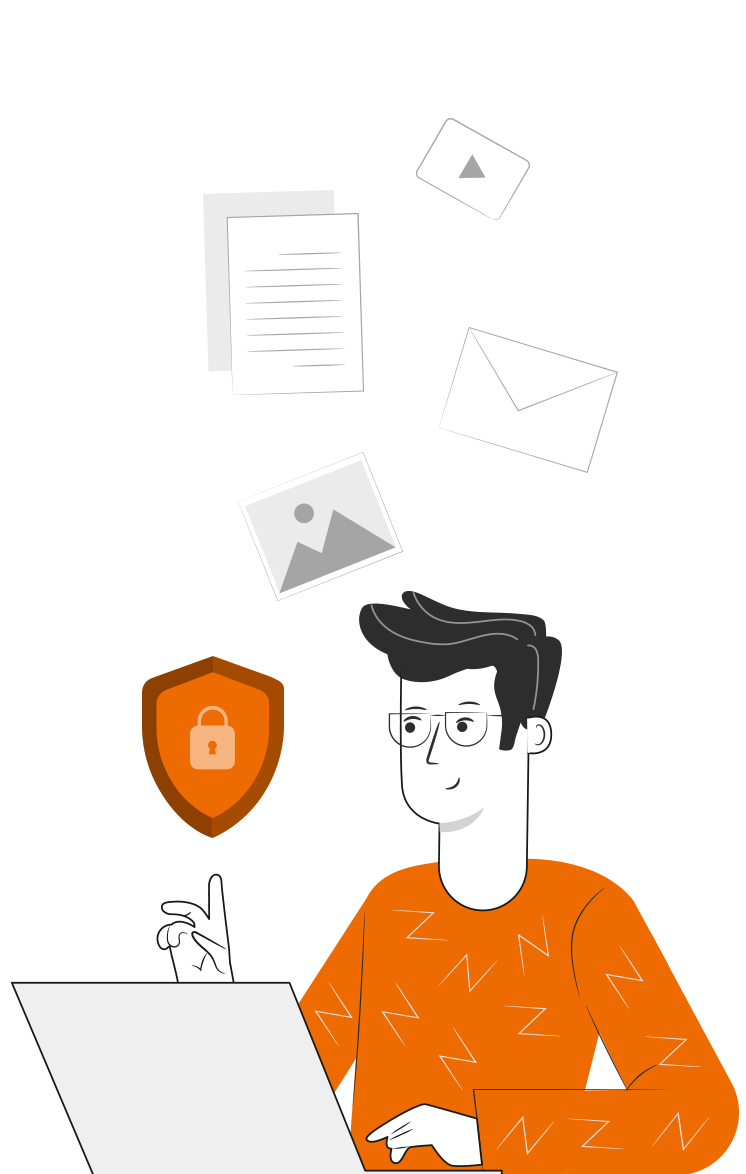 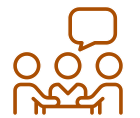 Realiza trabajo en equipo con respeto en tus opiniones, 
escucha a los demás.
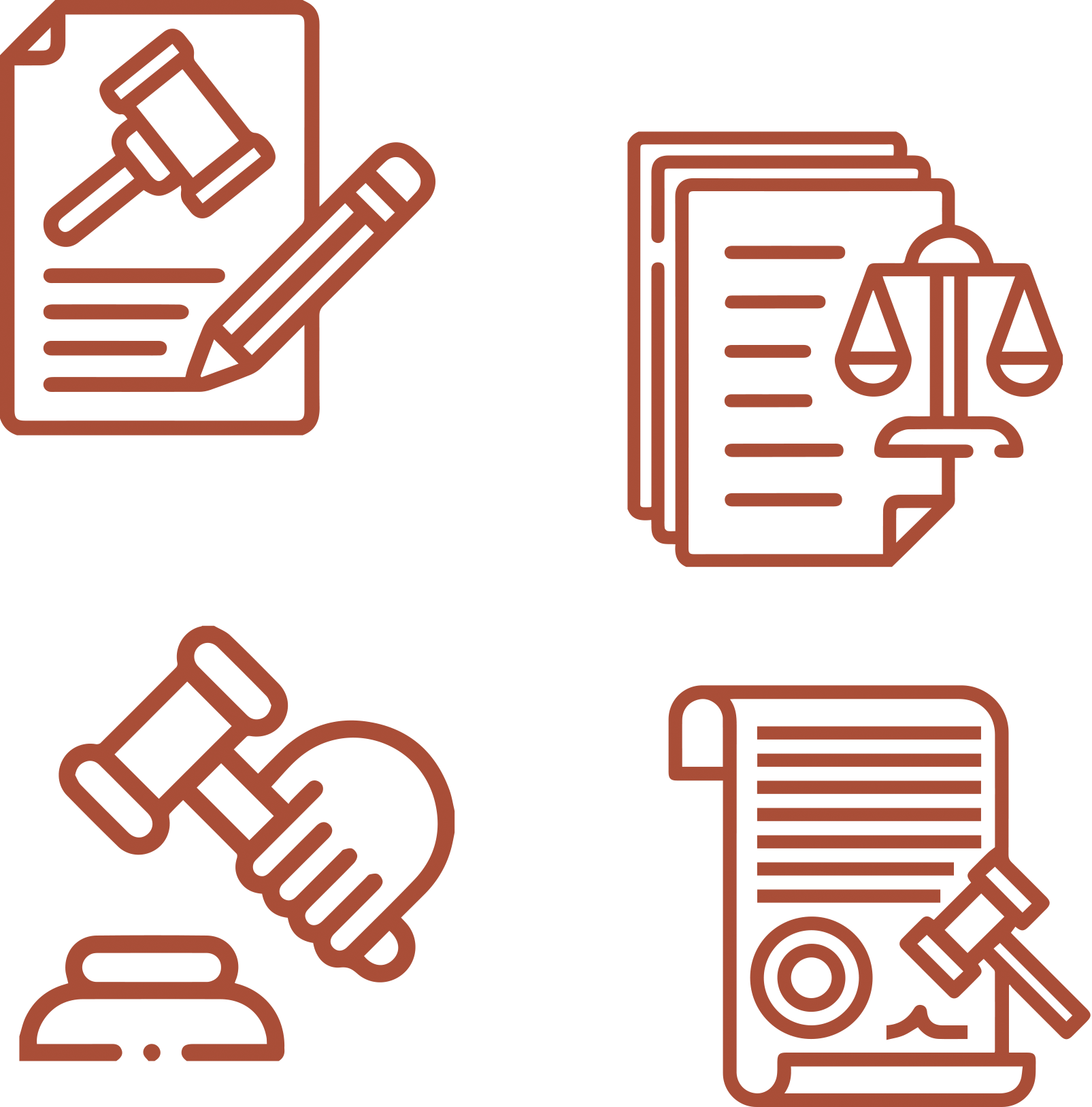 ‹#›
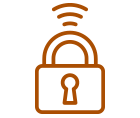 Cuidado con los dispositivos externos,  asegura la información instalando antivirus.
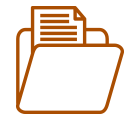 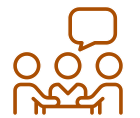 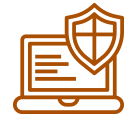 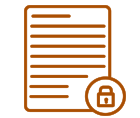 Realiza trabajo en equipo con respeto en tus opiniones, 
escucha a los demás.
Se riguroso y ordenado con los antecedentes que manejas.
Cuida tus claves de acceso.
Resguarda la confidencialidad de la información.
ANTES DE COMENZAR A TRABAJAR
TOMA LAS SIGUIENTES PRECAUCIONES
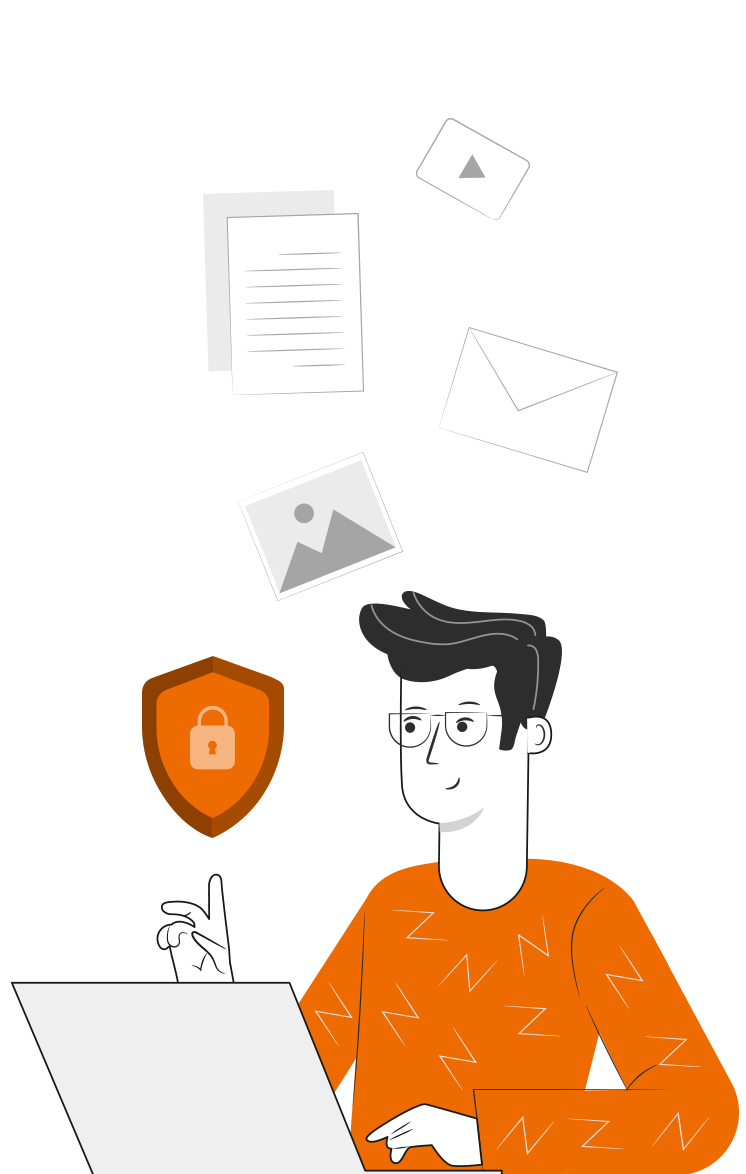 ‹#›
7
¡PRACTIQUEMOS!
ACTIVIDAD PRÁCTICA
PLAN DE CAPACITACIÓN

Ahora realizaremos una actividad práctica, para ello utiliza el  archivo  Actividad Práctica 7, y  sigue las  instrucciones señaladas.

¡Éxito!
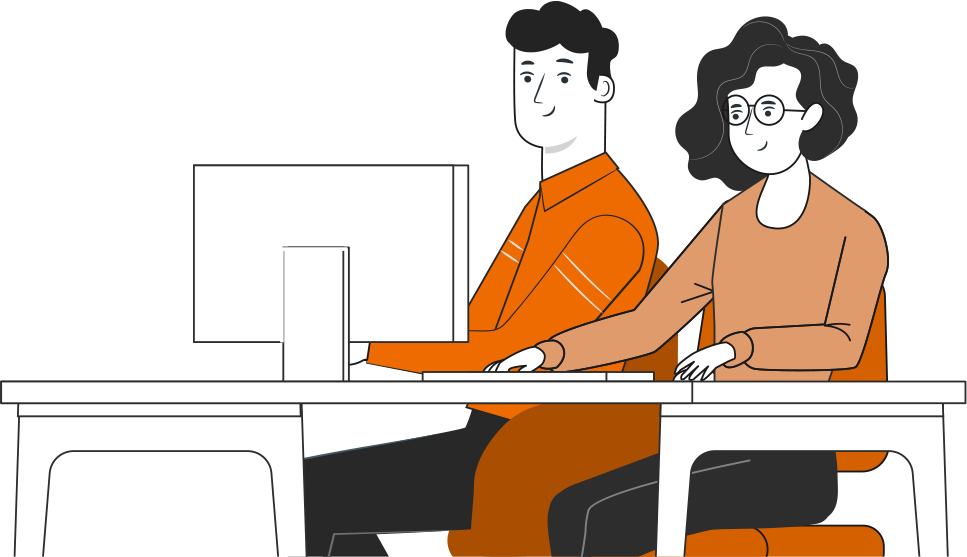 ‹#›
° Medio | Presentación
ANTES DE TERMINAR
TICKET DE SALIDA
PLAN DE CAPACITACIÓN

¡No olvides contestar la Autoevaluación y entregar el Ticket de Salida!

¡Hasta la próxima!
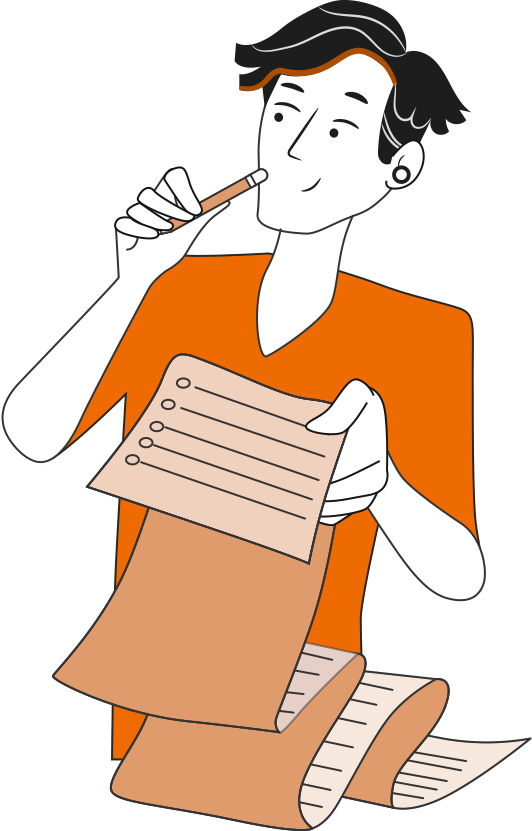 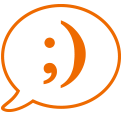 ‹#›